Ptáčci
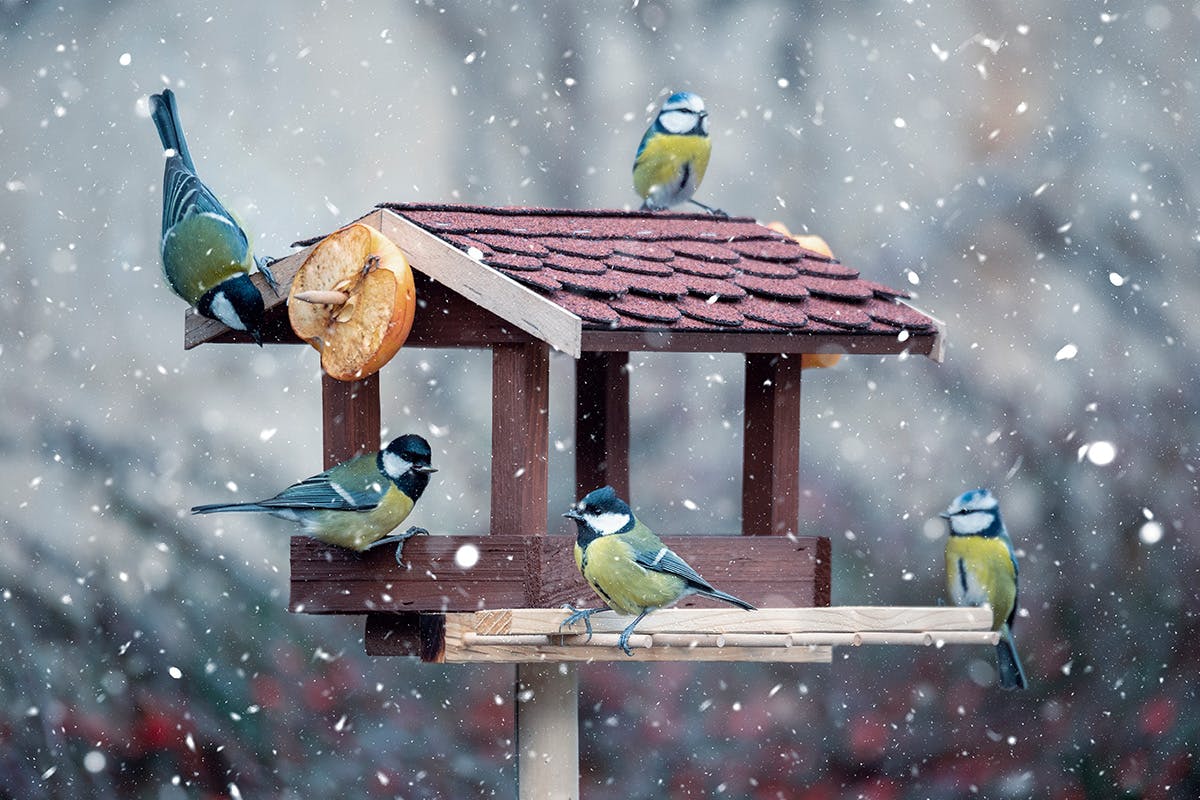 straka
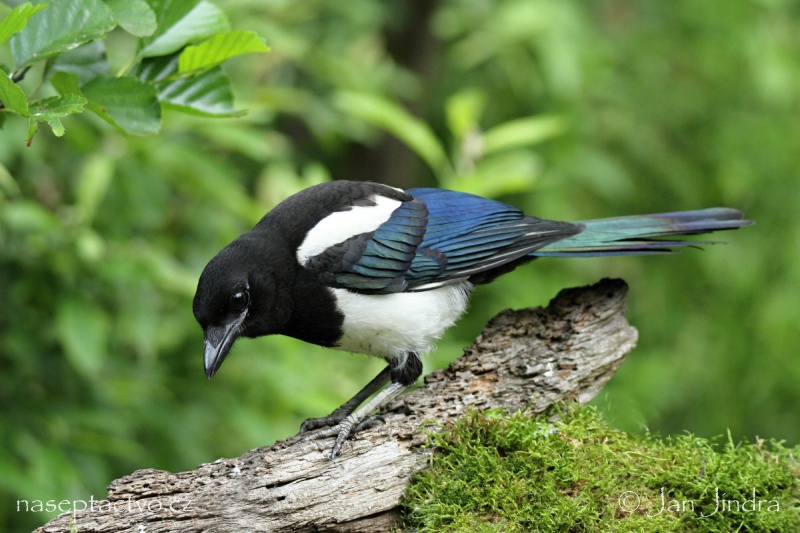 datel
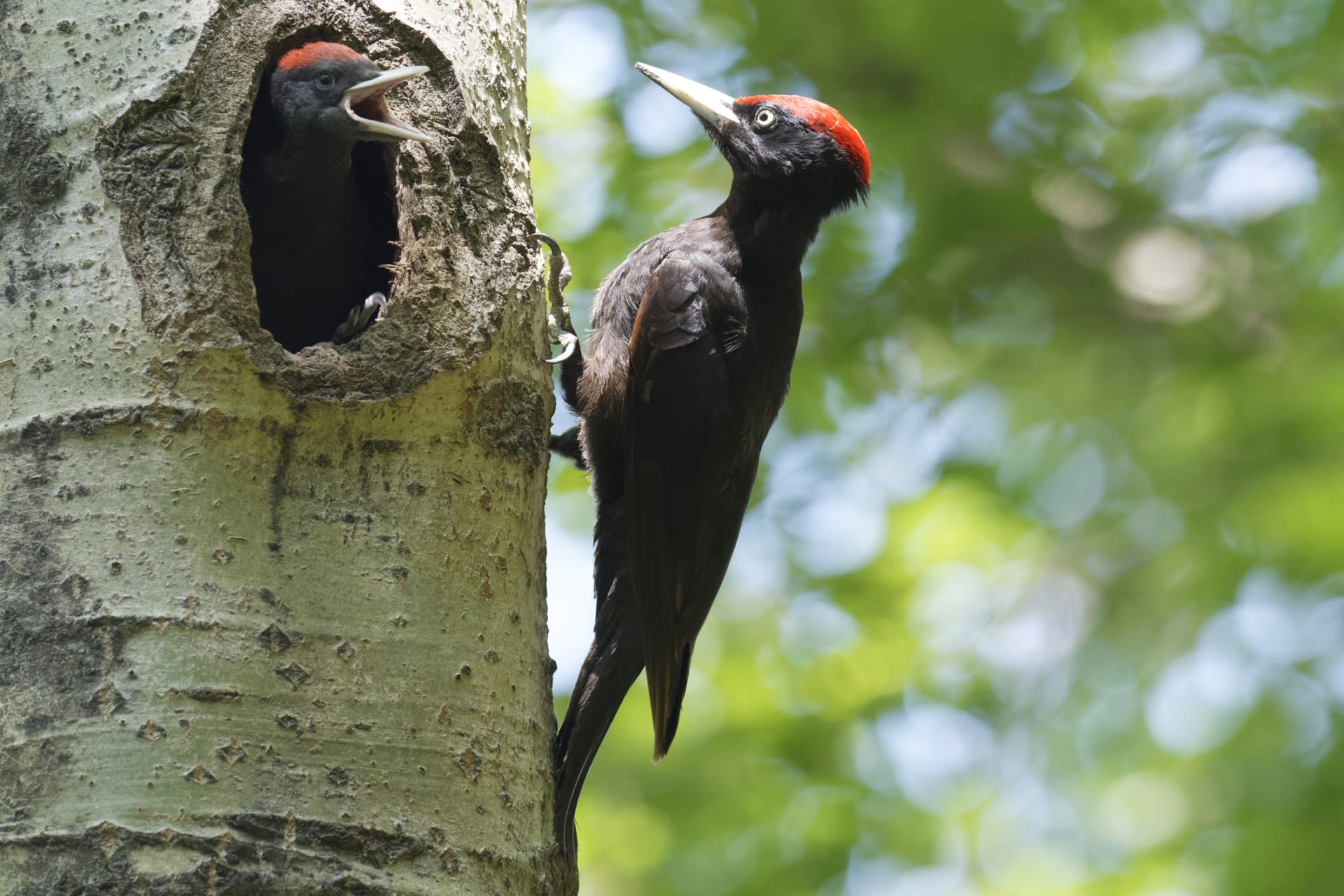 orel
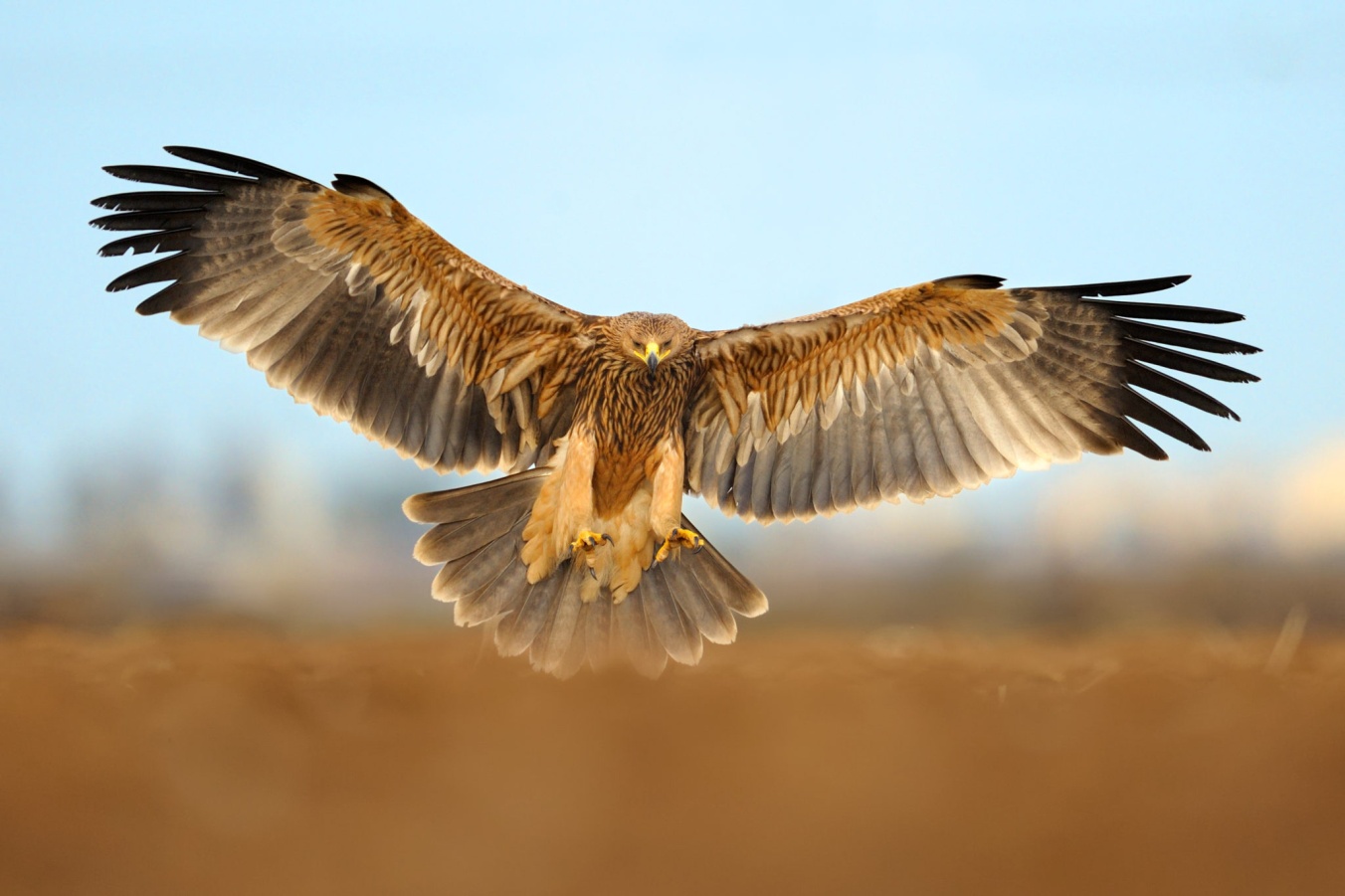 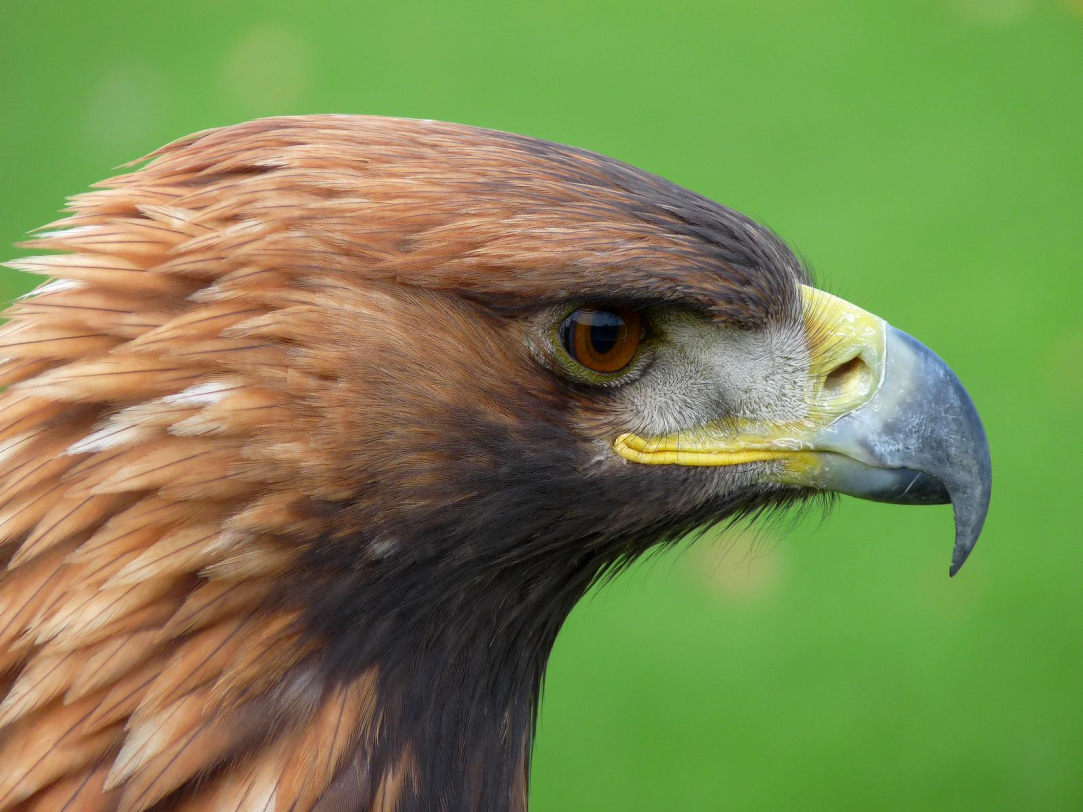 kos
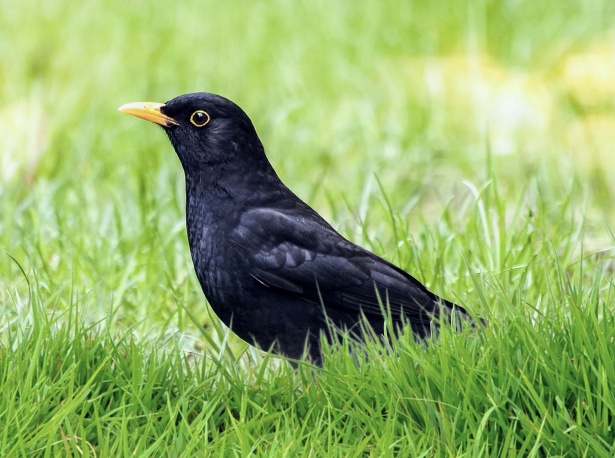 vrabec
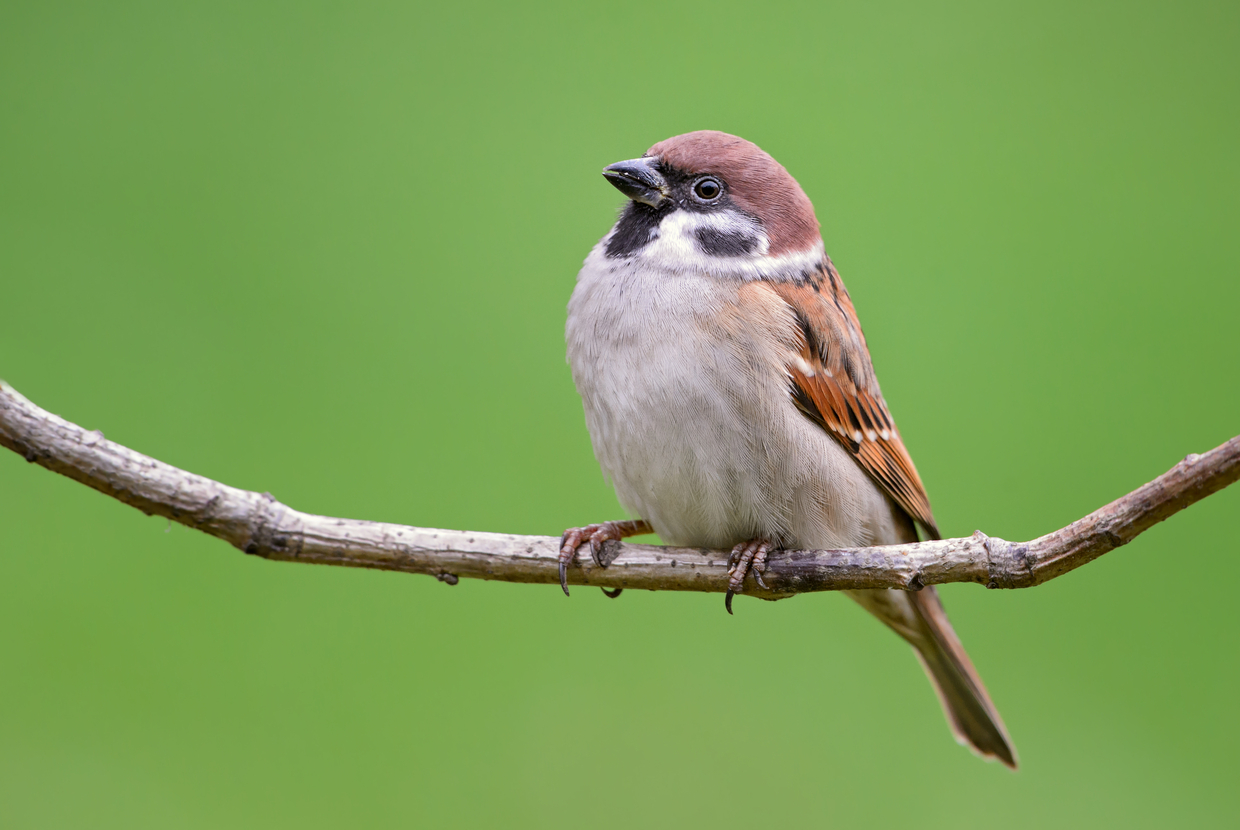 pěnkava
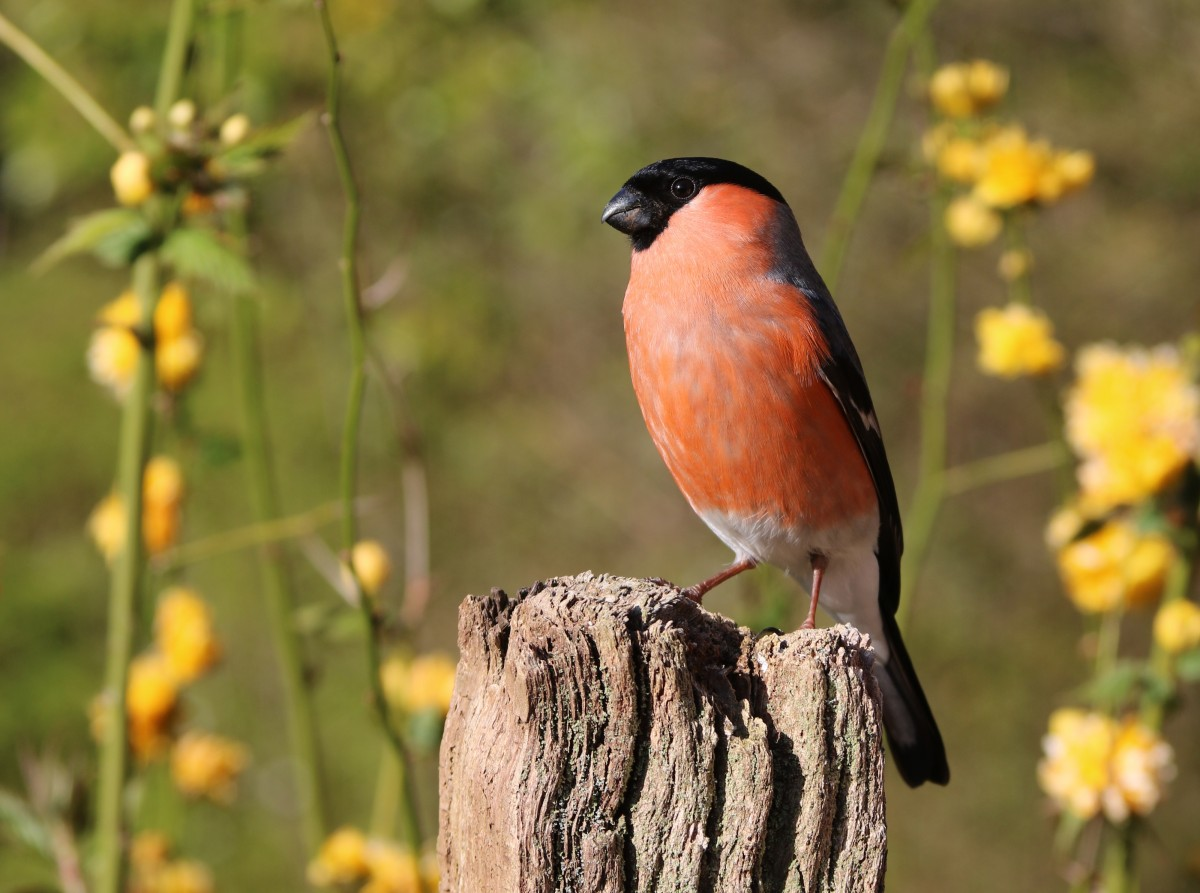 Sýkora koňadra
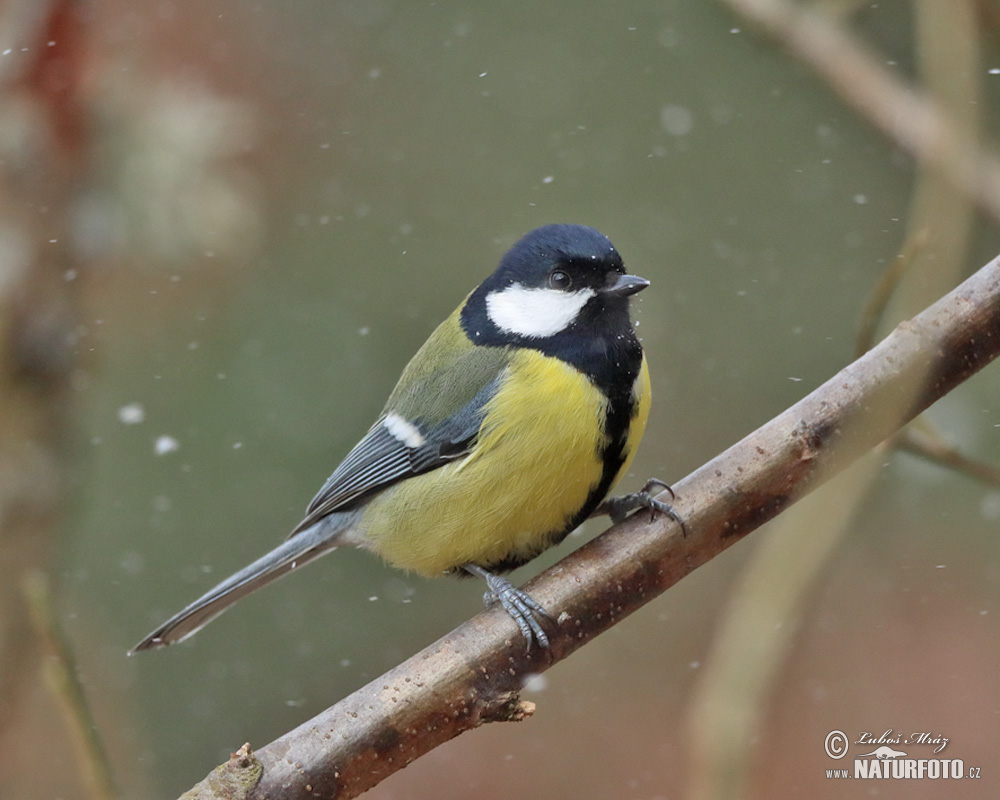